Preventing and Minimising Gambling Harm2022/23 to 2024/25
Consultation on:
Proposed Strategic Plan and Service Plan
Proposed Levy Rates
Ministry's Consultation Hub.
https://www.health.govt.nz/publication/draft-strategy-prevent-and-minimise-gambling-harm-2022-23-2024-25
Outline of Presentation
Context – the Gambling Act requirements
Gambling harm needs assessment
Consultation Document
Draft Strategic Plan 2022/23 to 2024/25 – what we want to achieve
Draft Service Plan and indicative costs 2022/23 to 2024/25 – how we plan to do it and the services we will provide and costs
Draft problem gambling levy rates and options 2022/23 to 2024/25 –  how we will fund these activities.
How to make a submission
Next steps
Questions / points for clarification.
Context
Context – what is gambling harm?
The Gambling Act 2003 defines gambling harm as:
  ‘Harm or distress of any kind arising from, or caused or exacerbated by, a person’s gambling; and
  Including personal, social, or economic harm suffered –
By the person; or
By the person’s spouse, civil union partner, de facto partner, family, whānau, or wider community; or
In the workplace; or
By society at large.’
Context – what is the Strategy?
The Gambling Act 2003 requires an ‘integrated problem gambling strategy focused on public health’ which must include
Measures to promote public health
Services to treat and assist problem gamblers and their families/whānau
Independent scientific research
Evaluation.
The Ministry of Health is responsible for developing the strategy every three years, and for implementing it.
The Crown recovers the cost of developing and implementing the strategy using a ‘problem gambling levy’.
The process for this consultation is set out in the Act, and includes carrying out a Needs Assessment.
Health and Disability System Reforms
The Government has confirmed the details of the health system reforms in response to Health and Disability System Review/Hauora Manaaki Ki Aotearoa Whānui

The Ministry is working with DPMC who are leading the response to the Health and Disability System Review

We have drafted the Strategy based on what we know right now, which is the current system

We will incorporate information about the new health system, and how it relates to preventing and minimising gambling harm, as it becomes available.
Gambling Harm Needs Assessment 2021
The Ministry commissioned Malatest International to: 
Identify changes in the evidence since the 2018 Needs Assessment
Identify gaps in service delivery.
Summarise the Ministry’s progress across the 11 Objectives set out in the current Strategy 2019/20-2021/22.

Methods included:
Literature review
Interviews and focus groups
Online surveys (workforce and consumer)
Needs assessment key findings
Most people gamble for leisure and recreation
There are widespread risks of gambling harm. All forms of gambling are widely available in New Zealand. Online gambling for money has increased
Māori, Pacific, Asian and young people/rangatahi are at greatest risk, or continue to experience the greatest levels of gambling harm
The total number of people affected by gambling harm has increased in line with population growth
Gambling expenditure decreased during COVID-19 lockdowns but returned to pre-COVID levels shortly after lockdown lifted
Service uptake has been well below expected demand. 
There are silos between gambling services and mental health and addiction services.
Gambling Harm Prevalence
Research shows that Māori and Pacific peoples, some Asian communities and young people / rangatahi disproportionately experience gambling harm.

Māori were four times more likely to be moderate risk and problem gamblers compared with non-Māori.
 
Pacific peoples were about 1.6 times more likely to be moderate-risk and problem gamblers compared with non-Pacific peoples.

Asian adults were less likely to gamble overall, but those who did were much more likely to experience harm compared to European/Other.

Young people aged 15–24 years made up approximately 27 percent (21,000 people) of the total proportion of moderate-risk and harmful gamblers (1.9 percent of all adults or 76,000 people).
Asian people : gambling harm prevalence
A lower proportion of people who gamble compared with Māori, Pacific peoples and European/Other (HLS 2018)
About 1.1 percent of Asian people aged 15+ were moderate-risk / problem gamblers, and 3.8 percent were low-risk gamblers. 
Those who do gamble are more likely to experience harm compared with European/Other (HLS 2016)
Low awareness of what to do to help a friend or family member who gambles 
Asian people made up 16.3% of those who accessed clinical services in 2019/20 (around 10% for East Asian)
Utilisation of gambling harm services (excluding brief interventions)
Online gambling
13% New Zealanders gamble online locally 2% offshore (HLS 2018)
Access to online gambling for money has increased
Levels increased during 2020 lockdown and remained
Research shows online gambling can increase young people’s vulnerability to gambling harm
In 2020/21 of the 4701 people seeking clinical help (excluding brief interventions)
779 (17%) indicated that they had experienced harm from overseas/offshore gambling
121 (3%) indicated that they had experienced harm from online gambling within NZ
Needs assessment key recommendations
Position the strategy within an overarching equity framework, and address inequities for Māori and ethnic-specific service providers and workforces
Ensure interventions and public health approaches are informed by all stakeholders, including those with lived experience 
Recognise the specialist skills required within gambling harm services and increase opportunities for workforce development and cultural safety
Acknowledge the causes of harmful gambling are complex and require systems change, for example, to address social determinants of health requires a more holistic focus and better integration of gambling harm, primary care and social services 
Ensure public health messaging is consistent, informative and aligns with different cultural world views of individuals, affected others, and their wider family and whānau 
Ensure evaluations and measures of service delivery are equitable and culturally responsive and research findings are communicated to the entire gambling sector.
There are opportunities to work better across the sector to achieve further in-roads to reducing gambling harm, and to  promote public health messages and safe conversations about wellbeing, enhancing mana, destigmatising gambling harm and seeking help.
So what does this mean for our response?
We need to strengthen system leadership – wider than just health
A stronger focus on equity, and supporting priority populations (Māori, Pacific and Asian communities, young people / rangatahi)
Collaboration and co-design
Take action to reduce the stigma attached to gambling and gambling harm, 
Enable a skilled, diverse, culturally appropriate workforce, including lived experience
Continue to develop and test innovative service and support models
Continue to use research and evidence to inform our approach
The Strategic plan
The strategic plan
Describes our goals and outcomes – what we want to achieve 
Sets out priority areas and actions that we will focus on over the next three years
Includes stronger focus on equity and promoting health and wellbeing to address persistent inequities
Revised strategic framework
The new strategic framework consists of:
a population outcome: Pae Ora – Healthy Futures
a strategic goal: Promoting equity and wellbeing by preventing and reducing gambling-related harm. 
priority action areas aligned to key outcomes and objectives

Aligned with the public health approaches in 
Whakamaua: Māori Health Action Plan 2020-2025 
Kia Kaha, Kia Māia, Kia Ora Aotearoa: COVID 19 Psychosocial and Mental Wellbeing Plan.
Outcomes
[Iwi, hapū, whānau and Māori] Communities can exercise their authority to improve their health and wellbeing.
The health and disability system and wider system to prevent and minimise gambling harm is fair and sustainable and delivers more equitable outcomes for all.
The health and disability system and wider system to prevent and minimise gambling harm addresses racism and discrimination in all their forms.
The inclusion and protection of mātauranga Māori throughout the health and disability system.
Revised strategic objectives
Objective One: Create a full spectrum of services and supports 
Objective Two: Shift cultural and social norms
Objective Three: Strengthen leadership and accountability to achieve equity
Objective Four: Strengthen the health and health equity of Māori, Pacific, Asian, and rangatahi 
These proposed objectives align with those in the current strategy (Appendix 4)
The Service Plan
The service plan
Describes how we will achieve the strategic goal and objectives 
Sets out the activities and services the Ministry will fund for the next three year:
public health services
clinical intervention and support services
research and evaluation
new services, innovation pilots and investments
Ministry operating costs.
Asian peoples
The service plan proposes to prioritise Asian people to:
improve their awareness of the risks and signs of gambling harm, how to seek help and making positive behaviour and lifestyle changes
 enable supportive conversations and challenge stigma; 
ensure services are designed collaboratively and inclusively, using co-design and lived experience 
research barriers to equitable service access and outcomes 
It also proposes to prioritise investment to support Asian people  entering the gambling-harm workforce, including scholarships
Proposed additional investment
New initiatives 
a de-stigmatisation initiative focused on priority populations
Scholarships for priority groups to enter the gambling harm workforce
Developing a NZQA level 7 qualification covering gambling harm
Continue to develop innovative service models: 
Continue and progress the new service and innovation pilots to enable accessible and equitable services and supports 
Expand gambling harm peer workforce
Increasing the full-time equivalent (FTE) rate for gambling harm clinical intervention services.  
Dedicated funding for Multi-venue Exclusion (MVE) Administration Service and database.
Public health services
New / increased investment:
National de-stigmatisation initiative focused on priority populations
Dedicated funding for Multi-Venue Exclusion Administration Service and database

Continued investment:
Public health services to empower people and communities
Health and education promotion programme 
Gambling Harm Lived Experience Advisory Group 
National Coordination Service, public health workforce development and conference support
Clinical intervention services
New / increased investment:
Increase the FTE rate for clinical gambling harm clinical intervention and support services with mental health and addiction clinical FTE rates
Continued investment:
Helpline and web-based services
Workforce development, including cultural competency
Data collection and reporting
Research and evaluation
Decreased investment:
Reduction from $6.629 million to $3.832 million over 3 years (a reduction of $2.797 million)
Research and evaluation strengthens the evidence base that supports all our work to prevent and minimise gambling harm
We have been unable to commit all the research and evaluation funding allocated to this levy period (impacts of COVID-19) 
Some research and evaluation projects contracted during the current levy period will continue into the new levy period. 
Proposed research priorities include:
prevalence data, longitudinal studies, gambling harm needs assessment 
addressing cultural barriers to equitable service access 
preventing and minimising harm from online gambling
New services, innovation pilots and investments
Continue service and innovation pilots – with funding for next steps
Pilots to addressing inequities for Māori and Pacific peoples and those living in isolated areas
Develop and test innovative uses of technology to address gambling harm
Increased investment to pilot and expand gambling harm peer workforce 
Pilot and implement a clinically robust model of care based on intensive treatment for people experiencing severe gambling harm.
New workforce initiatives 
Developing a NZQA level 7 qualification covering gambling harm
Scholarships to enable Māori, Pacific peoples, Asian peoples and people with lived experience of gambling harm (peers) to study and train to enter the gambling harm workforce
Estimated costs for 2022/23 to 2024/25
Estimated total costs are $67.374 million over three years
This an increase of $7.035 million compared with the total for the current strategy. 
This increase will be made up by a $5.602 million underspend for the current period, plus additional new funding of $1.433 million over three years.
The underspend is forecast for the current period to 30 June 2022 due to delays in procurement as a result of COVID-19 response.
As a result, work from the current levy period will continue and be completed in the next levy period.
Indicative budget to prevent and minimise gambling harm (GST exclusive) 2022/23 to 2024/25
The problem gambling levy
What is the problem gambling levy for?
The problem gambling levy recovers the cost of the Ministry-funded services to prevent and minimise gambling harm and of the Ministry’s costs for implementing and managing those services.
The Act prescribes a levy formula which takes into account:
forecast and actual expenditure over time
any over or underpayments by each sector
changes in each sector’s share of expenditure and presentations (as two proxy indicators of harm).
Draft levy rates
Levies set by formula in legislation to recover costs of providing strategy
The formula consists of:
gambling industry sector share of expenditure and share of presentations for gambling harm services
compares actuals to forecasts, and adjusts for any over or underpayment of levy compared with costs
Adjusts for changes in sector share of presentations and forecast expenditure 
Four levy options presented, the government chose 30/70 for the current levy period (30% weighted to expenditure, 70% weighted to presentations )
Tables will be updated with most recent data in revised proposals for Gambling Commission
Problem gambling levy formula
Levy rate for each sector = 
({[A x W1] + [B x W2]} x C) plus or minus R
D

W1 and W2 are weights for expenditure and presentations, the sum of which is 1.
Expenditure by main gambling sectors 2011 - 2020
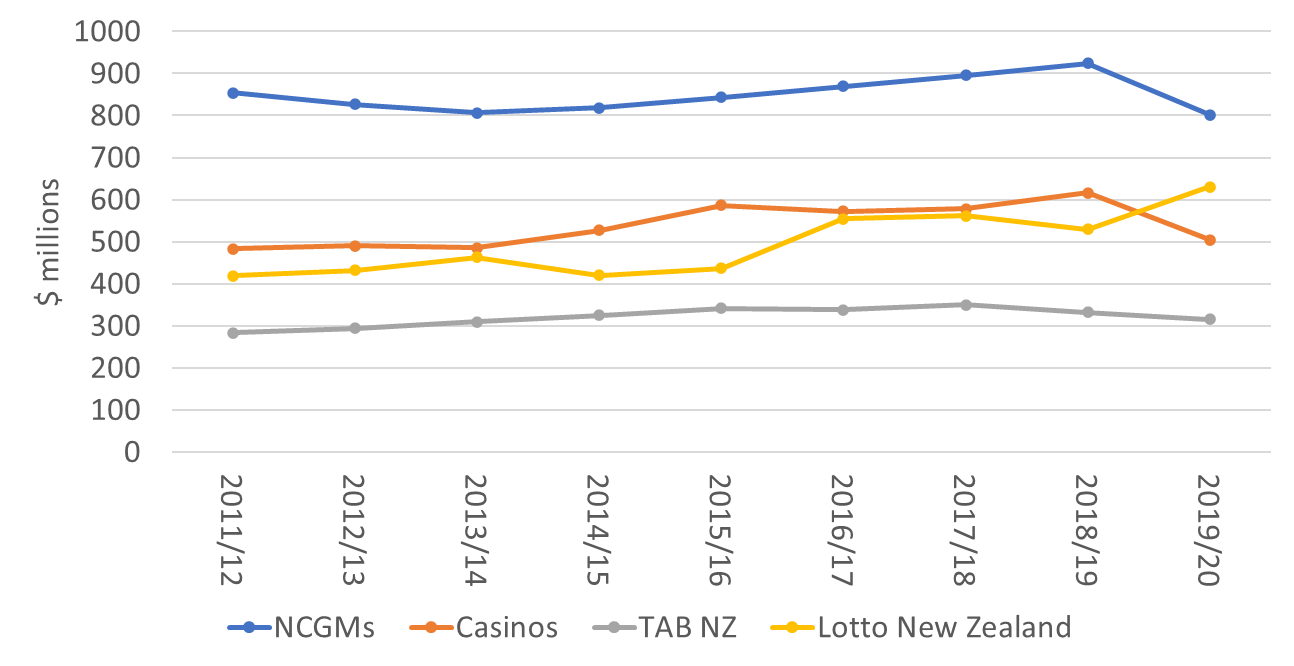 Source: Department of Internal Affairs
Presentations by main gambling sectors 2011 - 2020
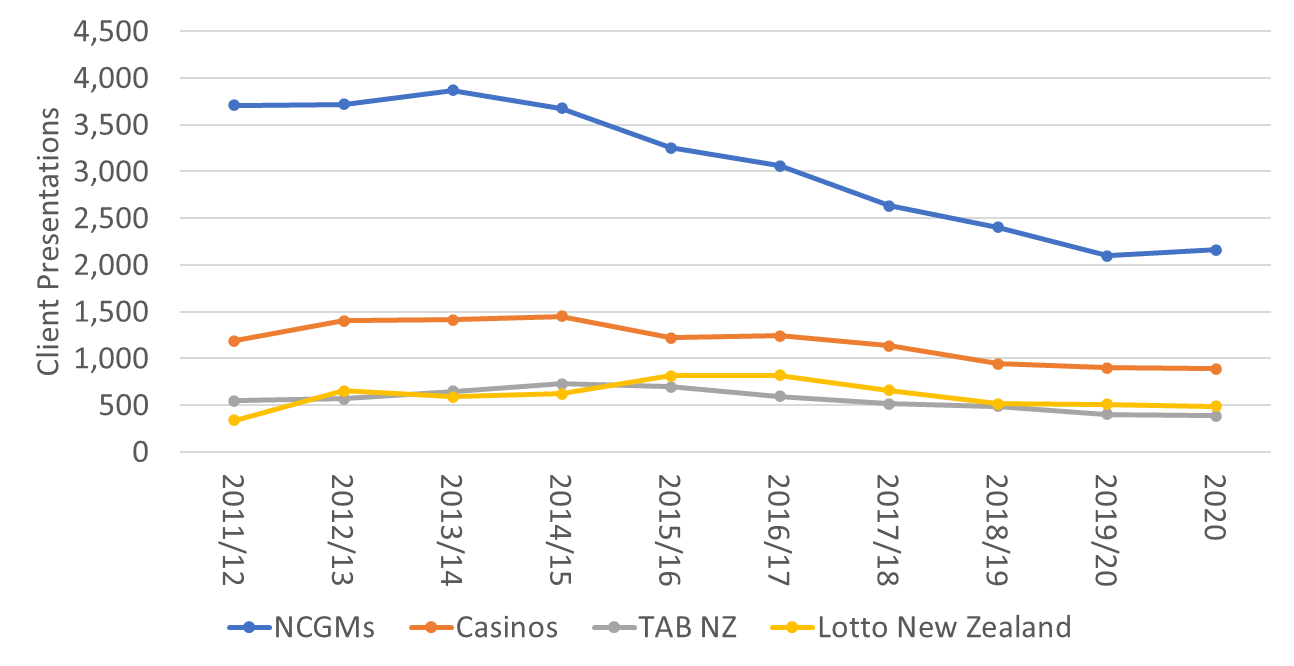 Share of presentations and expenditure by sector, for 2020
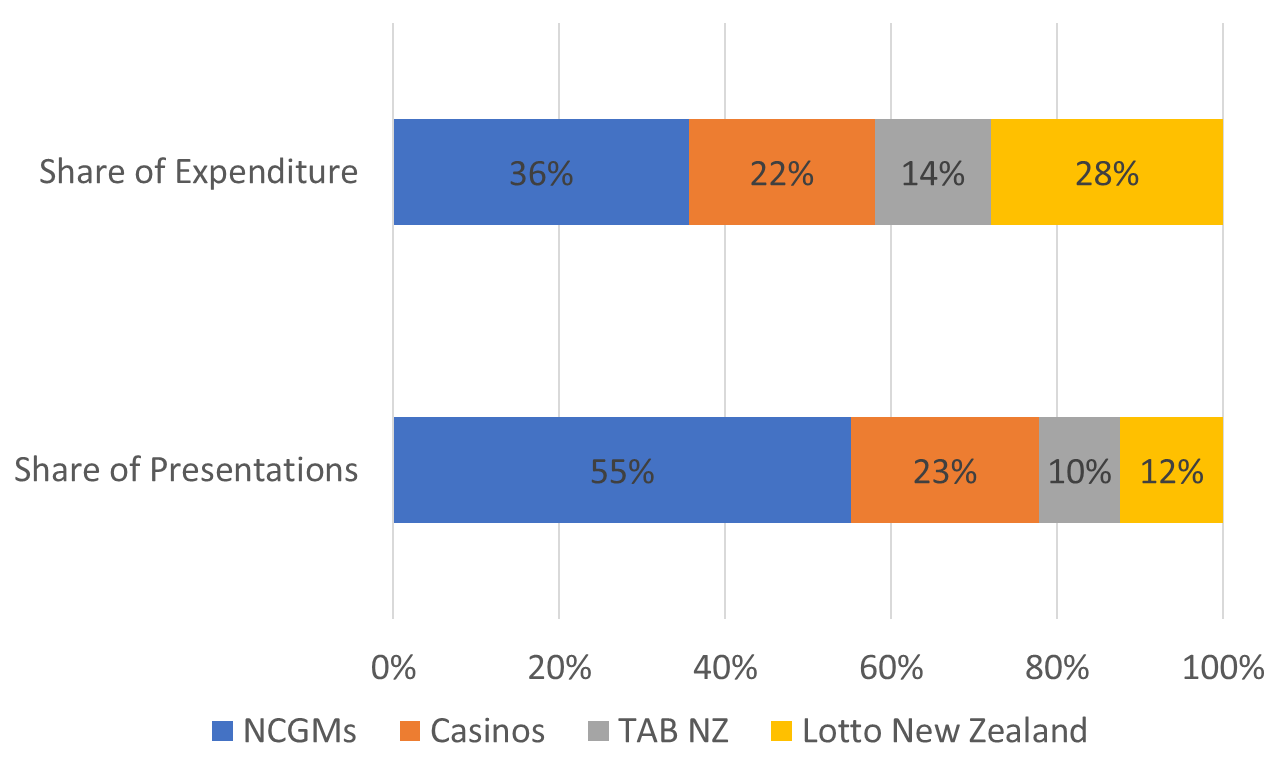 Levy rate (%) per sector by expenditure/presentation weighting options
Expected levy payment ($m) per sector by expenditure/presentation weighting options
Expected levy payments as weightings change (expenditure/presentations)
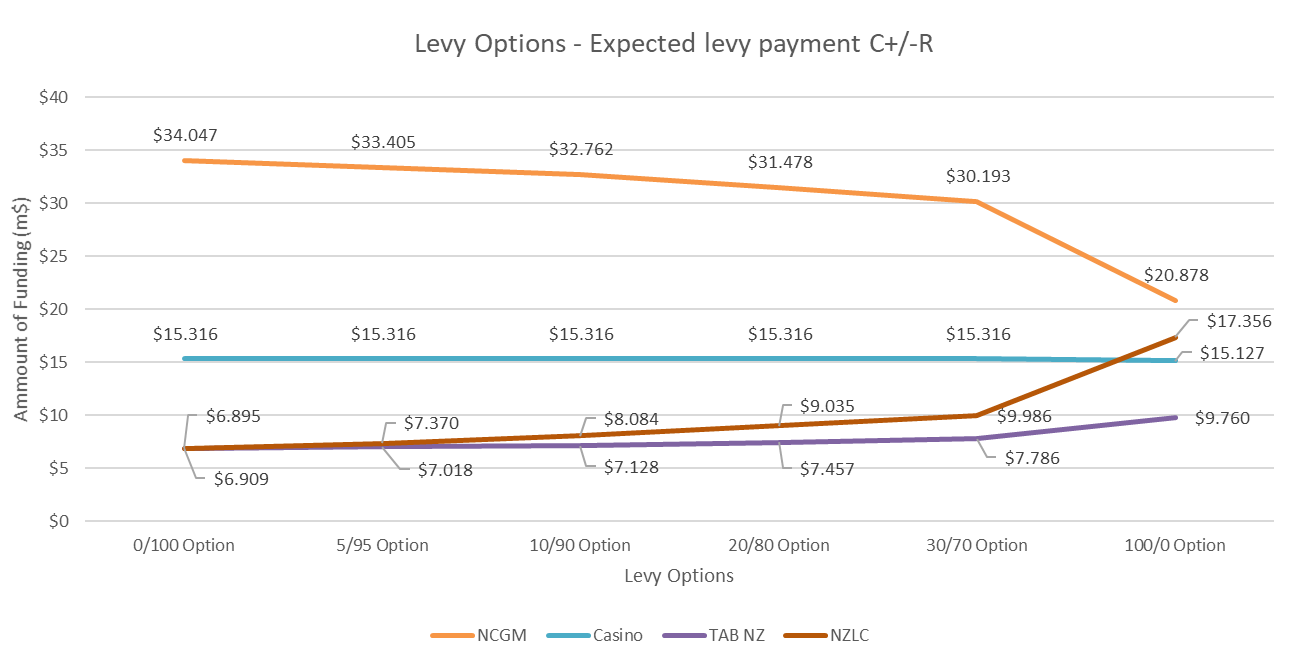 Making a submission
The submissions form includes series of questions 
Written submissions: Please include a copy of the submission form at the back of the consultation document.
Must be received by Friday 8 October (after that = not in analysis)
Prefer electronic copy: 
Online complete the online submission form available on the Ministry's consultation hub
Email to gamblingharm@health.govt.nz either the submission form as Word document, pdf or short email
For hard copy post to (allow time for it to be received by close-off date)
	Preventing and Minimising Gambling Harm Submissions
Mental Health and Addictions
Ministry of Health
PO Box 5013
WELLINGTON 6145.
Next steps
Submissions close 8 October 2021

Analysis of submissions and possible revision of draft Strategy
Updated levy calculations
Late November revised Proposals Document to Ministers & Gambling Commission
January 2022 Gambling Commission meeting and report
March 2022 Cabinet decisions on shape of strategy and levy
Late May 2022 (approximately) strategy and levy made public
1 July 2022 start of new strategy and levy

https://www.health.govt.nz/publication/draft-strategy-prevent-and-minimise-gambling-harm-2022-23-2024-25
Thank you
Questions & points for clarification?